Health Equity for Infants: Start Where You Are
Stacy D. Scott, Ph.D., MPA, GCSJ
VP, Health Equity Innovation of National Institute for Children's Health Quality (NICHQ)
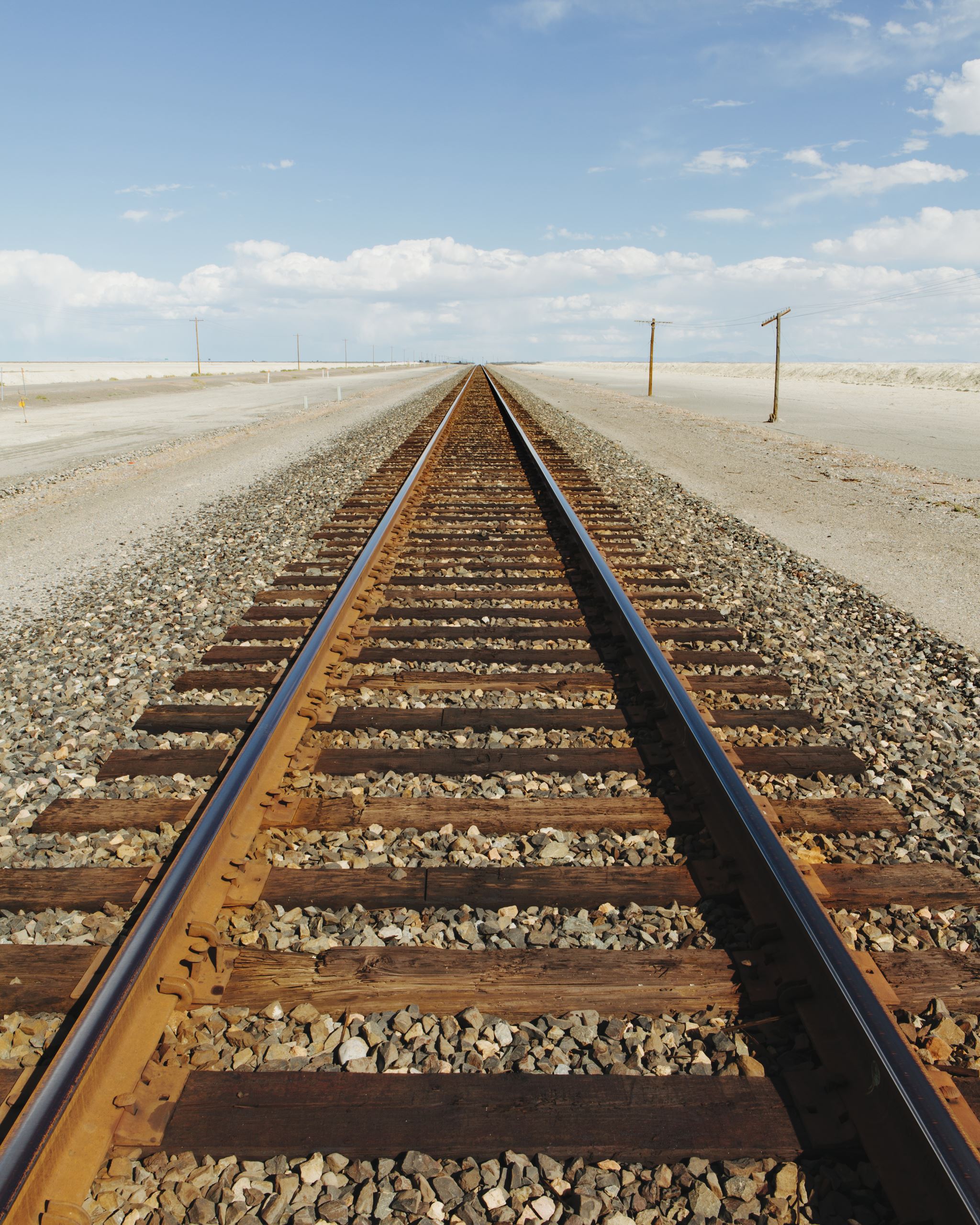 Destination: 
Equity Empowered System
Are We On the Right Track?
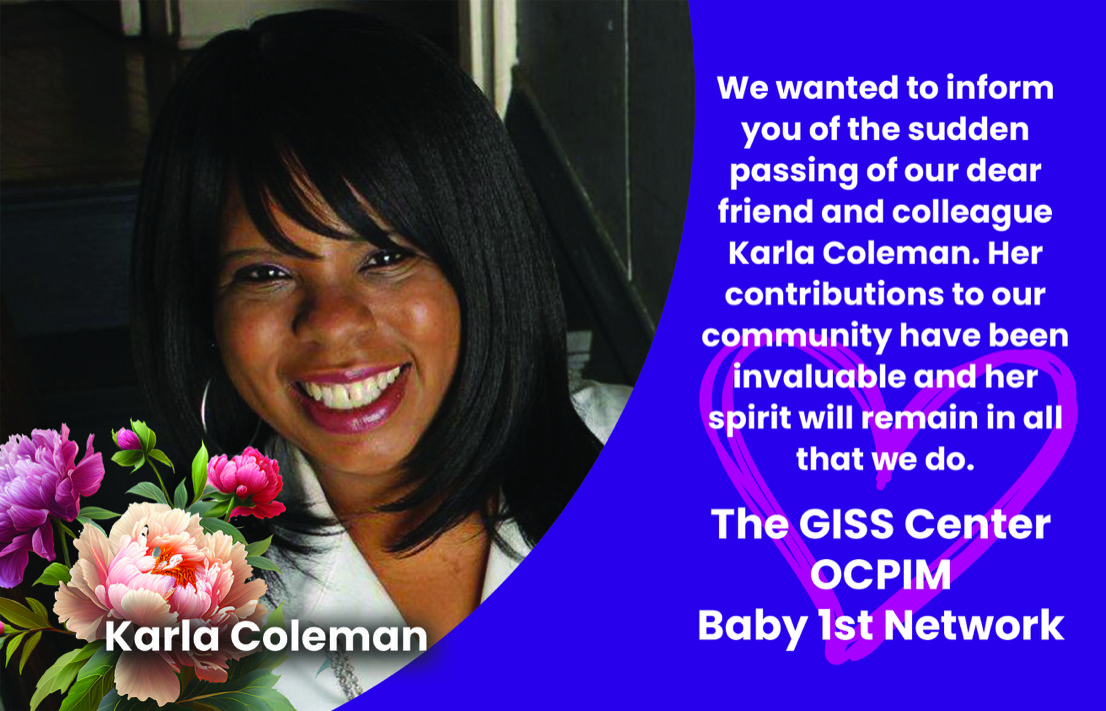 March 10, 1964 – May 4, 2023
Stacy D. Scott, Ph.D., MPA, GCSJ
VP, Department of Health Equity Innovation
Founder, Global Infant Safe Sleep Center
Thank you for inviting me to join you today.
ILPQC is working to prevent infant deaths and reduce racial disparities through a quality framework. By addressing infant safe sleep environment, racial equity, social determinants of health, and other contributing factors. Equipping  hospitals to address the issues that contribute to these disparities
Equitable Care in Illinois
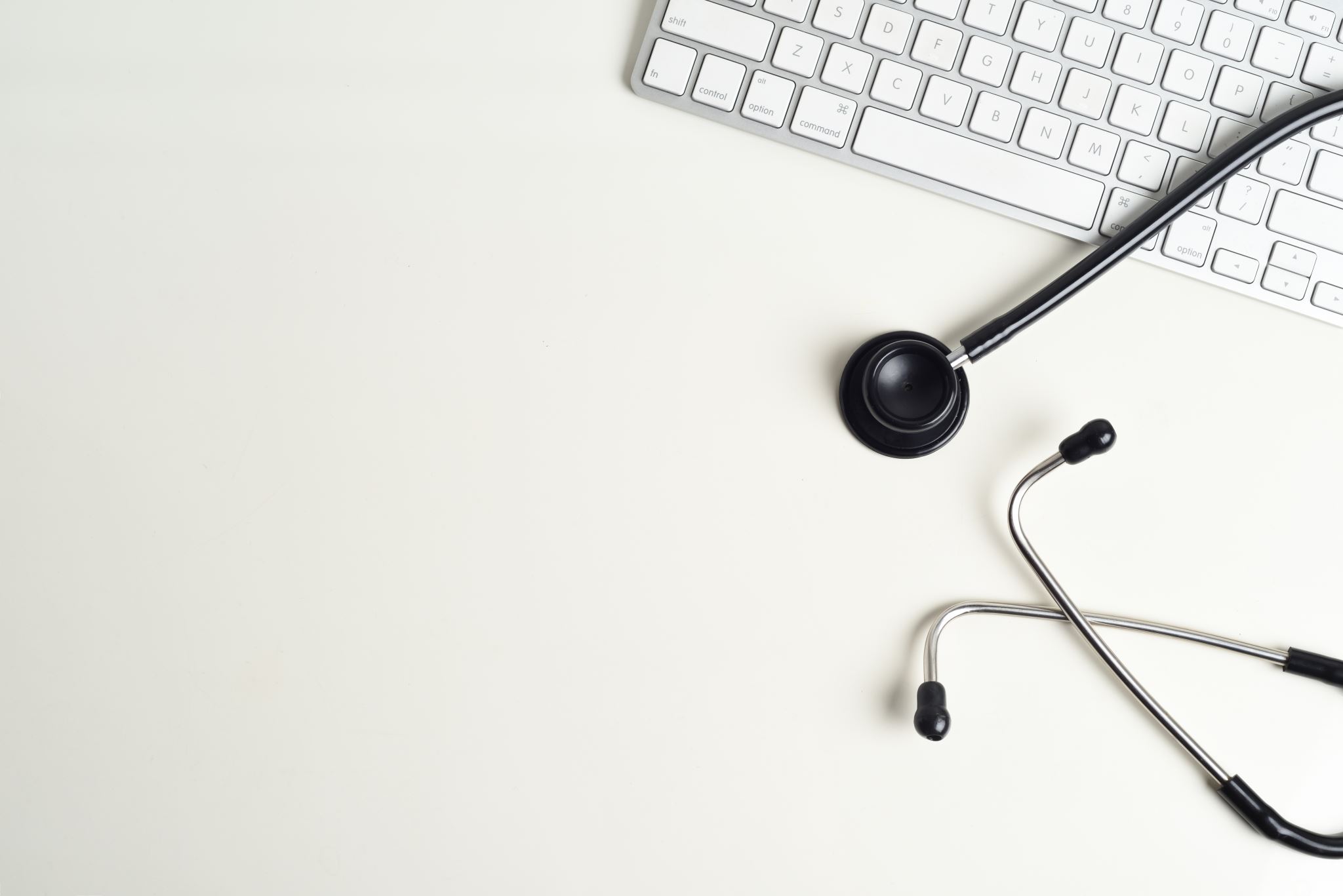 Driver 1:Healthcare Professional Education
Secondary Driver 1:Equitable and Respectful Care
Driver 1:Healthcare Professional Education
Secondary Driver 2: Safe Sleep Environment
Driver 2: Clinical Environment
Driver 3: Parents, Circles of Support, and Community -Equitable and Respectful Safe Sleep Care
Driver 4: Social Determinants of Health
Driver 5: Healthcare Data
The objective of the study was to understand Black mothers’ perspectives of the impact of racism on quality of care for Black preterm infants in the NICU and what might be done to address it
Witt RE, Malcolm M, Colvin BN, Gill MR, Ofori J, Roy S, Lenze SN, Rogers CE, Colson ER. Racism and Quality of Neonatal Intensive Care: Voices of Black Mothers. Pediatrics. 2022 Sep 1;150(3):e2022056971. doi: 10.1542/peds.2022-056971. PMID: 35965288.
[Speaker Notes: The majority of studies investigating racial disparities in the NICU setting have relied on quantitative methodology, which limits the exploration of lived experiences that might identify the causes of these disparities, including experiences of racism..

The few qualitative studies in the NICU setting to date found that clinicians, family advocates, and parents observed disparities in quality of care and identified gaps in patient- and family-centered care among those who identified as non-White and of low socioeconomic status.15,16]
Participants Characteristics
Participants Characteristics
Witt RE, Malcolm M, Colvin BN, Gill MR, Ofori J, Roy S, Lenze SN, Rogers CE, Colson ER. Racism and Quality of Neonatal Intensive Care: Voices of Black Mothers. Pediatrics. 2022 Sep 1;150(3):e2022056971. doi: 10.1542/peds.2022-056971. PMID: 35965288.
The majority of mothers believed that racism impacted the quality of NICU care and described examples of racism in the NICU at structural, institutional, and interpersonal levels. Mothers also provided ideas for interventions that would decrease racism and improve quality of NICU care for Black families, including increased Black representation, increased peer support, and improved staff education and training.
Results
Witt RE, Malcolm M, Colvin BN, Gill MR, Ofori J, Roy S, Lenze SN, Rogers CE, Colson ER. Racism and Quality of Neonatal Intensive Care: Voices of Black Mothers. Pediatrics. 2022 Sep 1;150(3):e2022056971. doi: 10.1542/peds.2022-056971. PMID: 35965288.
Structural
Witt RE, Malcolm M, Colvin BN, Gill MR, Ofori J, Roy S, Lenze SN, Rogers CE, Colson ER. Racism and Quality of Neonatal Intensive Care: Voices of Black Mothers. Pediatrics. 2022 Sep 1;150(3):e2022056971. doi: 10.1542/peds.2022-056971. PMID: 35965288.
Institutional
Witt RE, Malcolm M, Colvin BN, Gill MR, Ofori J, Roy S, Lenze SN, Rogers CE, Colson ER. Racism and Quality of Neonatal Intensive Care: Voices of Black Mothers. Pediatrics. 2022 Sep 1;150(3):e2022056971. doi: 10.1542/peds.2022-056971. PMID: 35965288.
Interpersonal
Witt RE, Malcolm M, Colvin BN, Gill MR, Ofori J, Roy S, Lenze SN, Rogers CE, Colson ER. Racism and Quality of Neonatal Intensive Care: Voices of Black Mothers. Pediatrics. 2022 Sep 1;150(3):e2022056971. doi: 10.1542/peds.2022-056971. PMID: 35965288.
Increased Black Representation
Witt RE, Malcolm M, Colvin BN, Gill MR, Ofori J, Roy S, Lenze SN, Rogers CE, Colson ER. Racism and Quality of Neonatal Intensive Care: Voices of Black Mothers. Pediatrics. 2022 Sep 1;150(3):e2022056971. doi: 10.1542/peds.2022-056971. PMID: 35965288.
Increased peer support
Witt RE, Malcolm M, Colvin BN, Gill MR, Ofori J, Roy S, Lenze SN, Rogers CE, Colson ER. Racism and Quality of Neonatal Intensive Care: Voices of Black Mothers. Pediatrics. 2022 Sep 1;150(3):e2022056971. doi: 10.1542/peds.2022-056971. PMID: 35965288.
Improved staff education and training
Witt RE, Malcolm M, Colvin BN, Gill MR, Ofori J, Roy S, Lenze SN, Rogers CE, Colson ER. Racism and Quality of Neonatal Intensive Care: Voices of Black Mothers. Pediatrics. 2022 Sep 1;150(3):e2022056971. doi: 10.1542/peds.2022-056971. PMID: 35965288.
Conclusion
Black mothers of preterm infants experienced racism during NICU hospitalization that impacted the quality of care they received. Interventional studies directed toward mitigating these racial disparities may focus on addressing racism during the NICU period and should include input from Black stakeholders at all stages of design, implementation, and analysis.
Witt RE, Malcolm M, Colvin BN, Gill MR, Ofori J, Roy S, Lenze SN, Rogers CE, Colson ER. Racism and Quality of Neonatal Intensive Care: Voices of Black Mothers. Pediatrics. 2022 Sep 1;150(3):e2022056971. doi: 10.1542/peds.2022-056971. PMID: 35965288.
The Problem
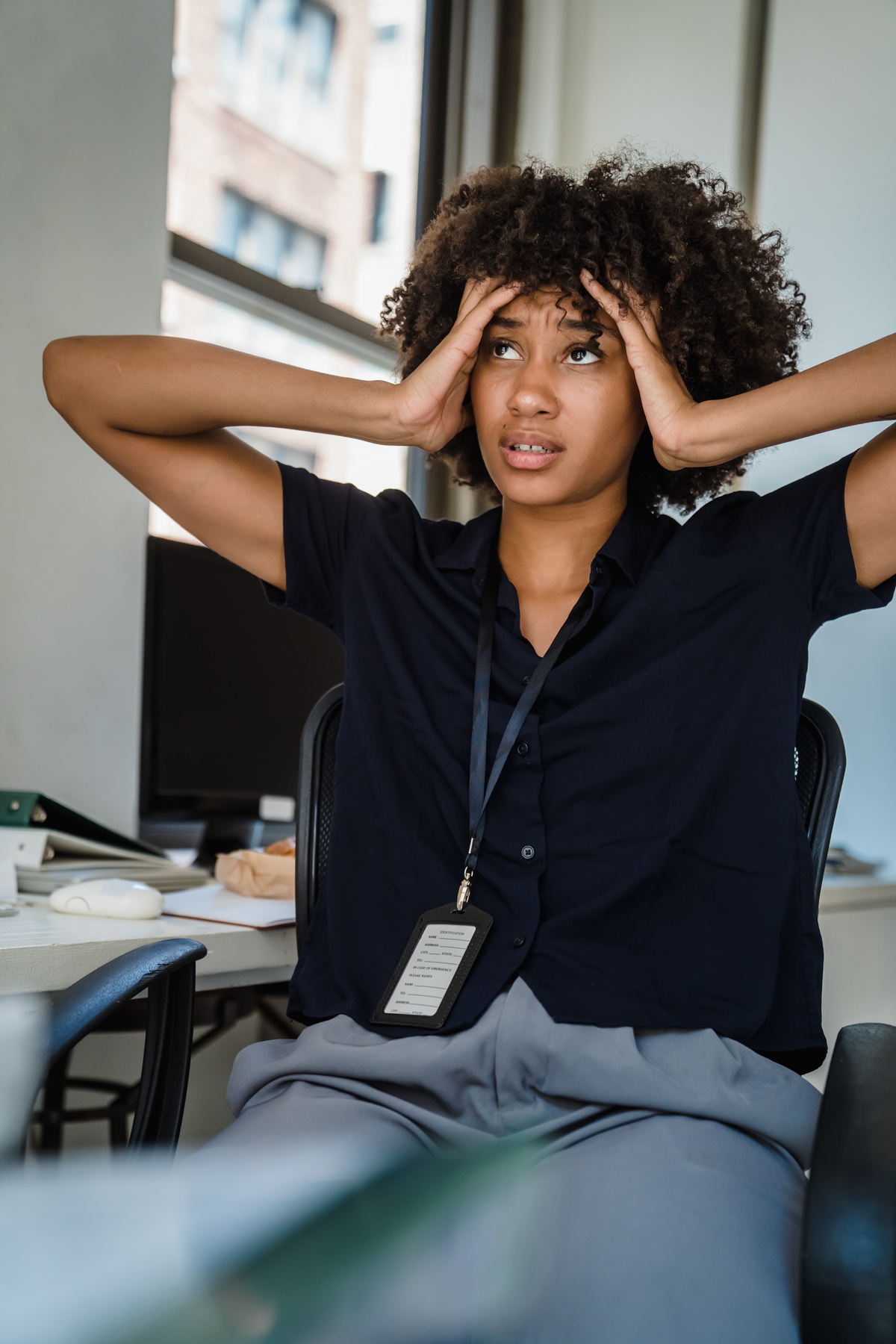 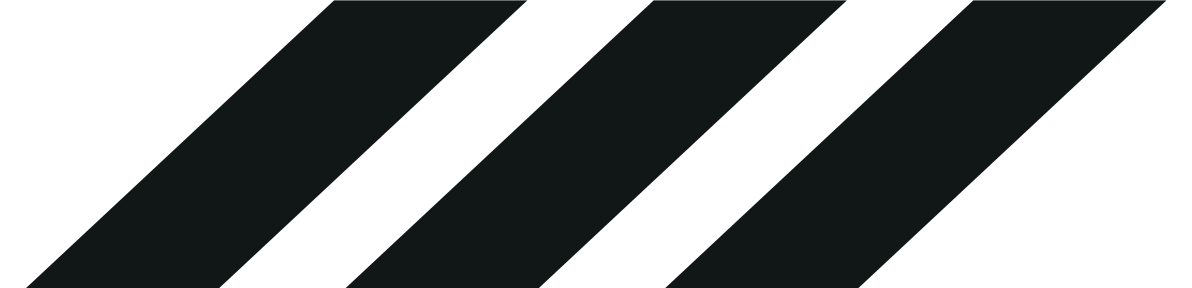 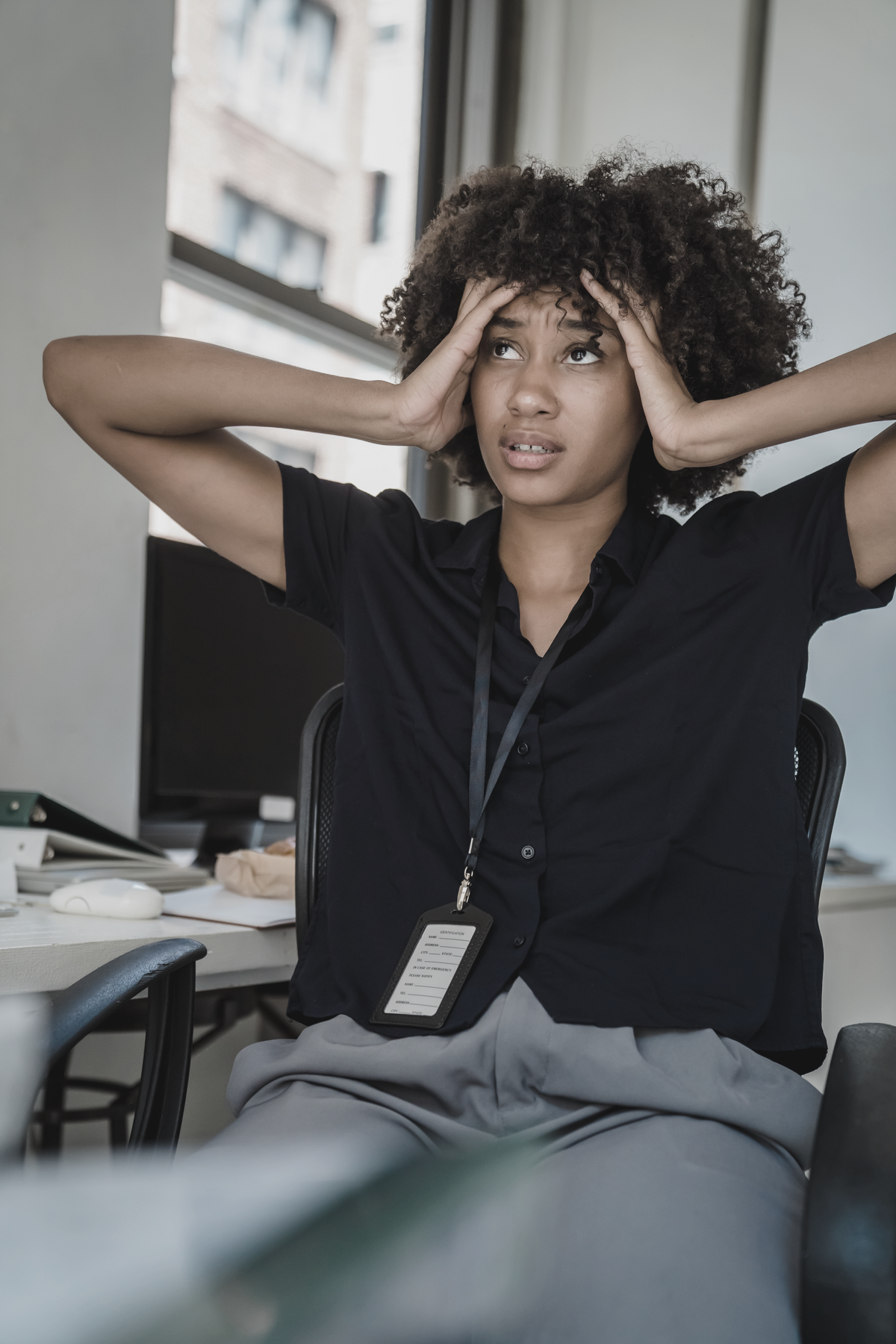 “Institutional racism is comparable to a runaway vine. Often it is difficult to find its roots. And as with the vine, you can kill as many branches as you choose, but if you fail to destroy the root, the vine continues to grow.”

Terry Jones, Institutional racism in the United States, 1974
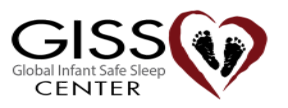 [Speaker Notes: Over the course of hundreds of years, racism has been institutionalized into U.S. health care systems, propagating organizational practices and policies that marginalize and discriminate against people of color.  Today, institutional racism continues to plague the health of children and families across the country, leading to inequitable outcomes. To address racism and other forms of oppression, many organizations have embarked on implicit bias training as a solution.]
The Equity Systems Continuum Project
[Speaker Notes: Stacy]
What is the Equity Systems Continuum (ESC)?
“In an effort to achieve an equitable system of healthcare, we need to be able to describe and differentiate the type of systems that exist and that are needed to ensure equity for all. By mapping this continuum—by giving each system a name and definition—we can consider where our current approaches have succeeded and failed, and what we need to do to address racism and other forms of oppression.”
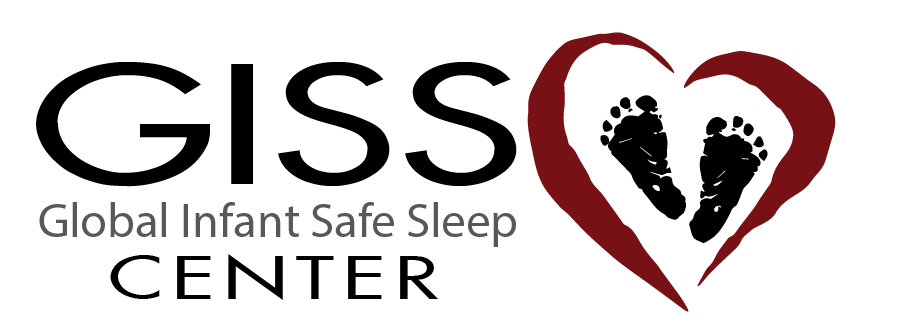 [Speaker Notes: Stacy]
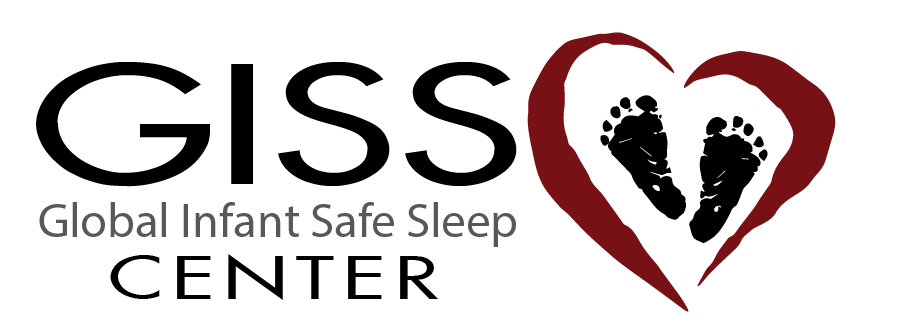 [Speaker Notes: Stacy
Based off of lived experience but not validated/confirmed.]
Development of the ESC
2023
2018
2021
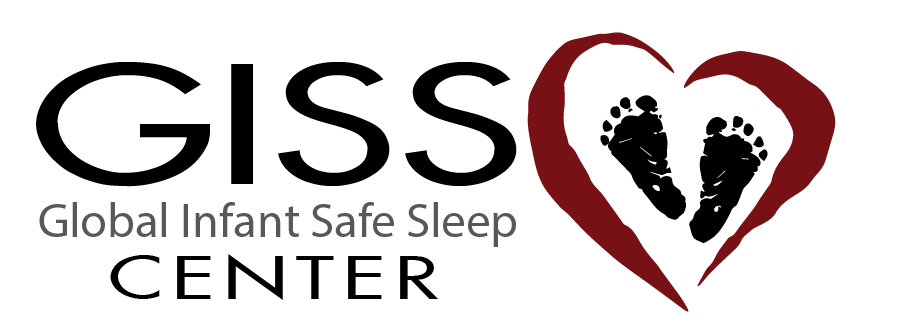 [Speaker Notes: Stacy
2018
Developed by Dr. Stacy Scott and GISS Center
Informed by literature review and lived experience
Theorized three systems
Savior-designed
Ally-designed
Equity-empowered

2021
Partnership with NICHQ; W. K. Kellogg Foundation funding
Developed and fielded the Equity Systems Audit Tool (ESAT)
To assess where an organization lands on the ESC
Added a fourth system (supremist-designed) informed by ESAT responses in late 2021

2023
Addition of fourth system highlighted need for formal validation
ESC is the foundation for the ESAT
Therefore, ESC validation must inform eventual ESAT validation]
Equity System Continuum
Supremist
Savior
Ally
Equity Empowered
Social Justice
New system identified in 2021
Original Three-System Continuum, developed in 2018
Ultimate Equitable State
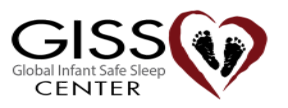 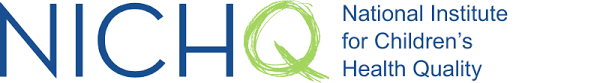 Supremist-designed Systems
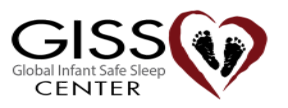 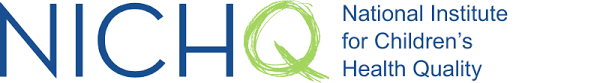 Savior-designed Systems
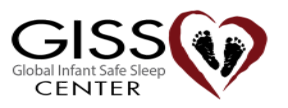 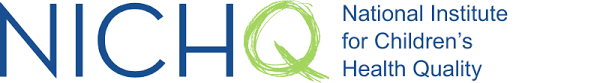 Ally-designed System
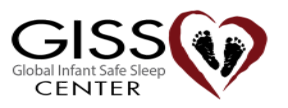 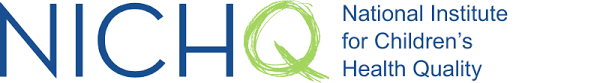 Equity-empowered System
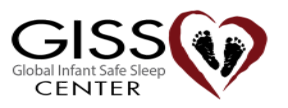 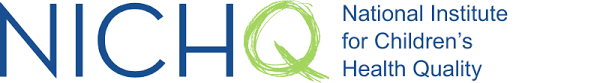 Poll Question: Please select the category that best describes the organization where you work.
Go to www.menti.com and use the code 8624 8885
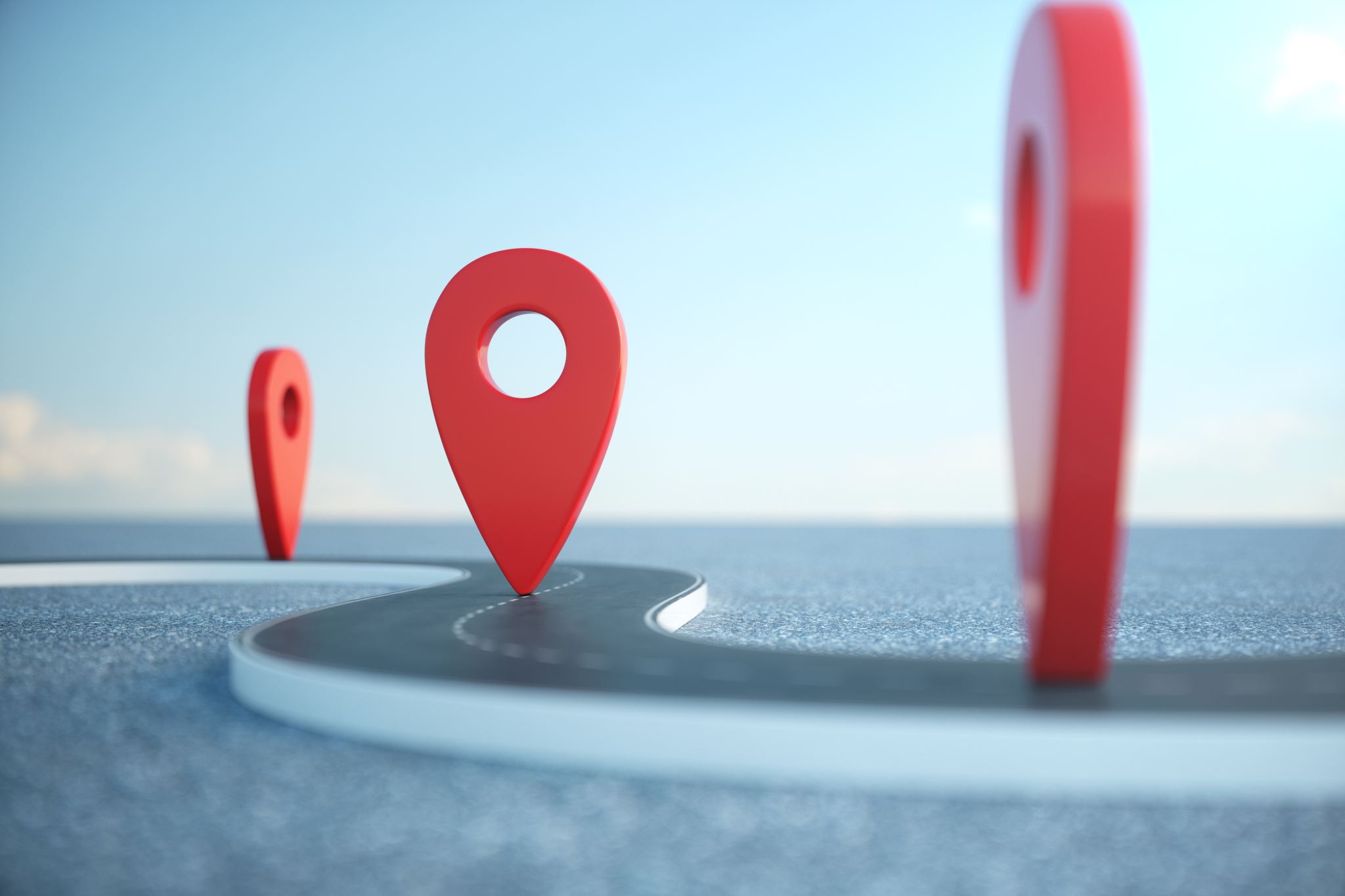 Results
https://www.mentimeter.com/app/presentation/alk7fdqpspswkeho6zhnpusr2ytyvj9b
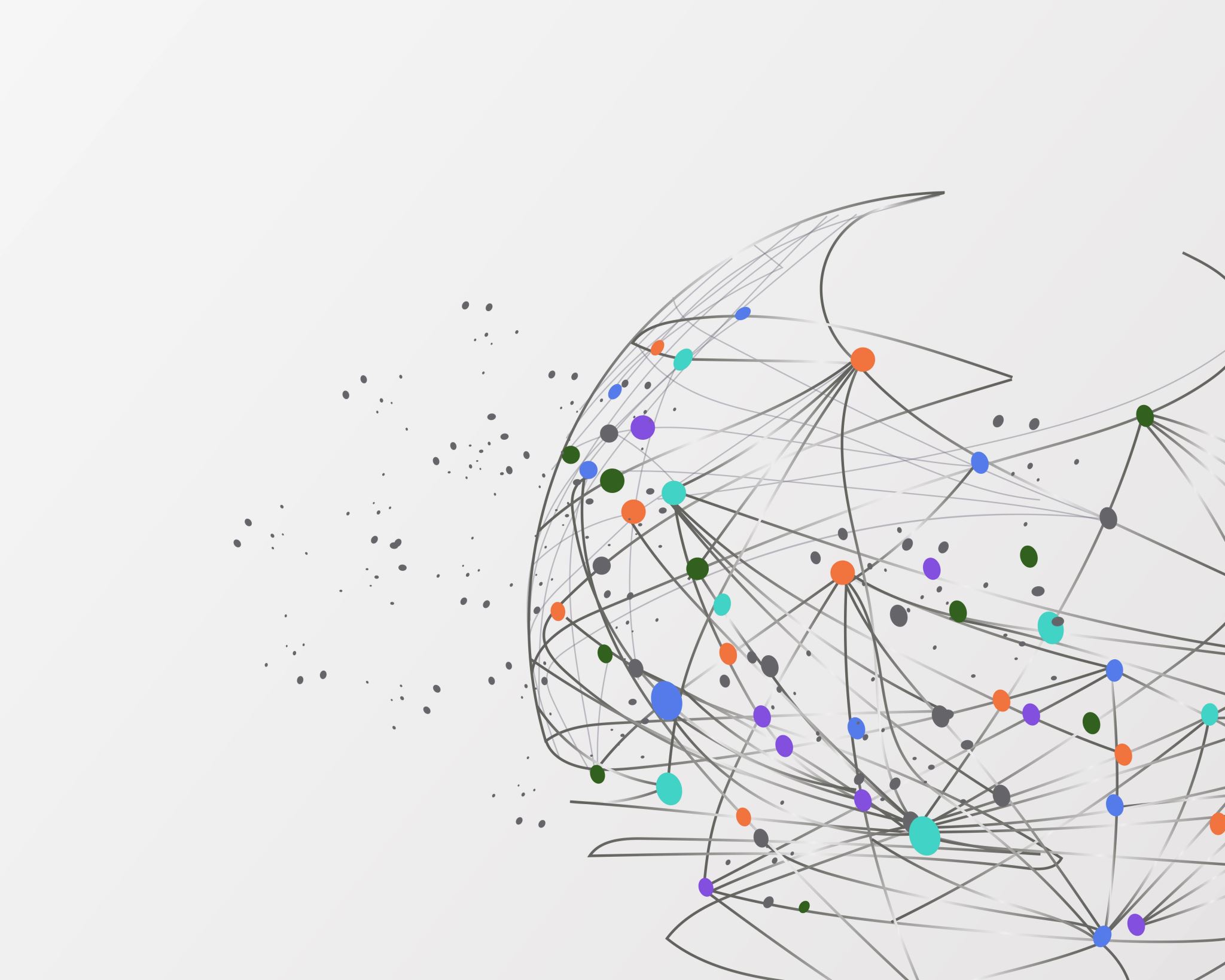 The ESC is working to address internal workplace bias and how these biases can contribute to inequitable external outcomes.
The ESC is an emerging framework that will assist healthcare systems in assessing and quantifying how racism and discrimination operate in the health, medicine, and patient care spaces.
Equity Systems Audit Tool (ESAT)
Audit long standing policies and practices that contribute to systemic racism and other forms of oppression
Measure experience and perception of systemic racism in organization
Eight domains: treatment, access, tools/resources, knowledge management, diversity, human resources, culture, lived experience
Long-term vision:
ESAT results may aid organizations/health systems to identify how their workers perceive the institution’s approach to equity
Provide guidance on how to progress along the ESC to promote equitable workplaces
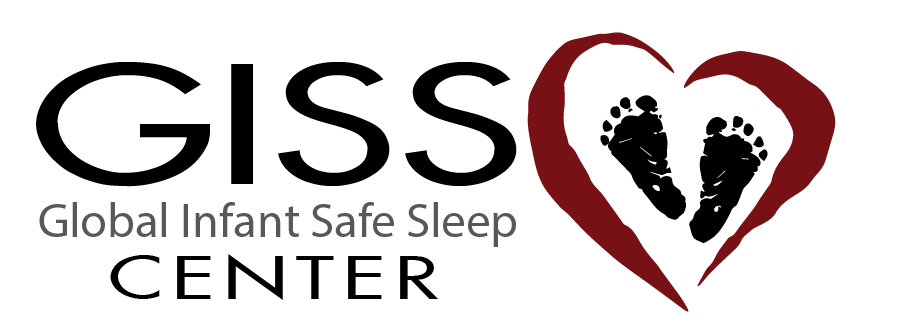 [Speaker Notes: Stacy]
ESC Validation:Preliminary Results
[Speaker Notes: Meera]
Accessing professional development
"Sometimes [we ask] our techs…[would you] consider taking on extra [responsibility]? That's how I was taught, you help people and you guide them and if it works for them, that's fine. If their family situation is difficult, they can't do it. But we've had quite a few people who've gone on from cleaning the floors to be techs, from being administrators to doing other things."
[Speaker Notes: Meera
Informant describes their perceptions of availability and support for professional development. This could include resources available to all staff, or resources only available to certain staff. Informants described barriers to professional development access, such as family responsibilities. A common discussion was how PD opportunities were offered passively and the informants observed or experienced that strong self-advocacy was required to receive professional development.]
Assessing others’ motivations or intentions
"I think people think, ‘As long as you're doing your scope of work, you're not killing anybody, you're not offending anybody, keep working.’ And I want to say there's more to our work than that. I'm a believer in purpose and passion."
[Speaker Notes: Rebecca
Informant speculates about others’ alternative reasons or motivations to engage or not engage in DEI work]
Checking off boxes
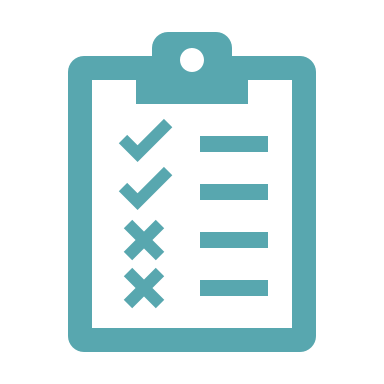 "I worry we are just checking off a box [with DEI training] and we're not going into depth. So my [colleague] is trying bring some [external consultants] on board. Sometimes somebody from outside might just stir you a little differently."
[Speaker Notes: Meera
In vivo code. Informant expresses meeting certain DEI expectations to meet requirements without going into depth on the topic at hand]
Code switching
"I've had two promotions in those five and a half years. Someone said to me the other day that I've had a meteoric rise. And I thought that was a very weird and strange thing to say. But I also think that I'm, unfortunately, a palatable Black person, and I'm very aware of how people perceive me. But that doesn't represent or reflect who I am inside."
[Speaker Notes: Rebecca
Informant describes needing to alter demeanour or communication approach based on who they are interacting with]
Expressing salient identity
"[My] heart, purpose, and passion, it's really about saving Black people. Because I'm a Black person and my family’s Black. My personal mission is aligned with my professional work."
[Speaker Notes: Meera
Demographic and related characteristics of the informant that may play a role in perceptions of organizational and BIPOC issues]
Feeling like there are no safe spaces
"They don't value me because I can't bring my full identity to work. I have to be intentional not to be too emotional, I have to keep my tone monotone. I have to try to have a straight face in order to even have conversations [about discrimination incidents]. But once the conversation is over, there is no follow up, no change…But then, when COVID came, they valued me enough to have me out testing folks…in my Black community [and engaging] vaccine conversations…So in those terms, they see that my work has value, but outside of whatever the goals of management team are, then [I] don’t matter."
[Speaker Notes: Rebecca
In vivo code. Informant expresses they feel there is no area within their workplace that they can bring their full self]
Feeling unsupported
"I think there are individuals within the organization that have a passion for bringing attention to [workplace diversity]. And so I think there's effort that you can see, but it's not because the organization has provided anything, it's just because of people want to try to figure out how to make it happen."
[Speaker Notes: Meera
Informant reports lacking feelings of mutual confidence, strength, acceptance, and/or encouragement at work. This could be in both day-to-day job requirements, or specifically within DEI work.]
I am not so sure
"[HR posts] a job, you apply for it, you go for interviews…and that it is all on the strength of who you are. Is everybody who’s [applying to jobs] as diverse as perhaps we could employ here? That I don't know. Maybe they just don’t [apply] here. Maybe they apply somewhere else."
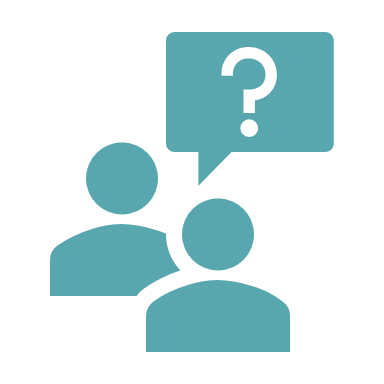 [Speaker Notes: Rebecca
In vivo code. Informant is not sure the answer to the question. This could be because the informants’ hierarchy in the organization means they are unsure of how logistical matters are executed, or because of opacity in decision making among leadership.]
Observing diversity practices in HR
"I feel our organization is great at hiring people at that entry-level position. And if you're a White staff, you can elevate very quickly up that ladder…But our BIPOC staff…are not given those same opportunities. Oftentimes, supervisors for our White counterparts will encourage [career ladders] where I've had several of my Black people [attempt the same career ladders] and be discouraged. I think those subtleties are a huge part of the culture…and prevent advancement for folks that look like me"
[Speaker Notes: Meera
Informant perception of organizational approach to DEI in talent recruitment and retainment. This could include hiring from outside of the organization, or hiring from within the organization, and contained both positive and negative sentiments.]
Observing or exerting efforts to understand needs
"When I'm sending a person home from labor and delivery triage, [I ask,] does she know how she's going to get home? How is she going to get out from here at 11 o'clock at night in the city that's pouring with rain? Those are things that [not all] people [consider]."
[Speaker Notes: Rebecca
Informant summarizes and expresses different approaches and activities undertaken to understand perspectives of other individuals, including those working in the organization, or those being served by the organization. These approaches or activities could occur on the individual or organizational level.]
Pick your battles
"I think I've built relationships where I can feel comfortable saying the things that I need to say. But [when hurtful comments occur I] have to really [weigh the reporting options] because I want to make sure that I…get the point across. I think [the organization is] slow to act…I think it's political."
[Speaker Notes: Meera
In vivo code. Informant describes decision-making around when to “rock the boat” related to DEI matters]
Seeing organization with rosy glasses
"We have a lot of online trainings…every year [the trainings are] mandated. [My organization is] trying. They're trying. They really are."
"Personally, I have not [experienced discrimination]. Age [discrimination] might be something, but I don't think so. But my glasses are a little different. They're a little rosy."
[Speaker Notes: Rebecca
In vivo code. General qualifying comments summarizing potentially overly positive or justifying perspectives on the organization's intentions and/or promotion of DEI.]
[Speaker Notes: Meera]
Tools and Resources
Self-Assessment for Maternal and Child Health Practitioners
National MCH Workforce Development Center Spring 2023
This instrument provides maternal and child health (MCH) practitioners with a point-in-time assessment of the degree to which their current practice incorporates the principles and methods for conducting work using a culturally responsive and racial equity lens.
National MCH Workforce Development Center Sprint 2023
Self-Assessment for Maternal and Child Health Practitioners
This instrument provides maternal and child health (MCH) practitioners with a point-in-time assessment of the degree to which their current practice incorporates the principles and methods for conducting work using a culturally responsive and racial equity lens. 

Section 1: Cultural Responsiveness of MCH Practitioner
Section 2: Cultural Responsiveness of Team Practice
Section 3: Applying the Lens to Process Evaluation
Section 4: Applying the Lens to Outcome Evaluation
Section 5: Implications and Action Planning
National MCH Workforce Development Center Sprint 2023
Cultural Responsiveness of MCH Practitioner
At all stages of implementation, I examine the potential impact of cultural stereotypes and my own personal biases around race, ethnicity, gender, socioeconomic status, and other individual differences. 
I pay attention to the similarities and differences of life experiences between the implementation team and members of the target population and consider how those dynamics might impact practice. 
I deliberately include time in the implementation planning and support activities to discuss cultural and racial issues that might occur in the work.
National MCH Workforce Development Center Sprint 2023
Cultural Responsiveness of Team Practice
Our team engages community members, consumers, and stakeholders in…
…creating and/or tailoring culturally responsive interventions and activities (i.e., programs, practices, and supports) focused on equity. 
Data-collection instruments (i.e., surveys, interview protocols, etc.) are selected and adapted to ensure appropriateness for the culture(s) of the people of whom the questions are being asked. 
Needs assessment and implementation planning activities that require interaction with community members, consumers, and stakeholders are led by the team members who are best suited to understand the specific cultural context, based on factors such as shared experiences with the target population, knowledge of the target population, and awareness of biases.
National MCH Workforce Development Center Sprint 2023
Applying the Lens to Process Evaluation
In designing ongoing improvement plans for answering questions about how the program/project/initiative/service was implemented, our team pays attention to…
…the extent of shared experiences between members of the governing board and recipients of the program’s services.
…the organization’s historical stance and/or practice related to issues of equity.
Where differences in service delivery are required, we seek to understand the nature of the differences, the policies and practices causing the differences, and the steps taken by the program to address the differences.
National MCH Workforce Development Center Sprint 2023
Applying the Lens to Outcome Evaluation
In analyzing and interpreting outcome data, our team disaggregates data along demographic lines to identify and assess the extent of differential impacts of the program. 
In assessing program outcomes, we look for: 
…disparities in access to program services among different groups represented in the target population. 
…any unintended consequences of program activities due to cultural or racial/ethnic issues/context 
…whether the most “in need” community group was served equitably.
National MCH Workforce Development Center Sprint 2023
Maternity Care Clinicians' Experiences Promoting Infant Safe Sleep and Breastfeeding During the COVID-19 Pandemic
Objective: To explore the phenomenon of clinicians' perceptions and experiences of promoting infant-safe sleep (ISS) and breastfeeding during the COVID-19 pandemic.
Design: Descriptive qualitative hermeneutical phenomenology of key informant interviews conducted as part of a quality improvement initiative.
Setting: Maternity care services of 10 U.S. hospitals from April through September 2020.
Participants: Ten hospital teams, including 29 clinicians.
Intervention: Participants were part of a national quality improvement intervention focused on promoting ISS and breastfeeding. Participants were asked about challenges and opportunities promoting ISS and breastfeeding during the pandemic.
Results: We identified four themes summarizing the experiences and perceptions of clinicians promoting ISS and breastfeeding in the COVID-19 pandemic: Strain on Clinicians Related to Hospital Policies, Coordination, and Capacity; Effects of Isolation for Parents in Labor and Delivery; Reevaluating Outpatient Follow-Up Care and support; and Adopting Shared Decision-Making around ISS and breastfeeding.
Conclusions: Our results support the need for physical and psychosocial care to reduce crisis-related burnout for clinicians to encourage the continued provision of ISS and breastfeeding education, particularly while navigating capacity constraints. Our findings also suggest that clinicians perceived that parents may require additional support to enhance potentially limited ISS and breastfeeding education. These findings may be used to inform approaches to parental and clinician maternity care support in future public health crises.
Keywords: COVID-19; breastfeeding; burnout; infant safe sleep; maternity care systems; pandemic; perinatal education.
Menon, M., Huber, R., Russell, R. B., Feldman-Winter, L., Goodstein, M. H., Scott, S., & Berns, S. D. (2023). Maternity care clinicians’ experiences promoting infant safe sleep and breastfeeding during the COVID-19 pandemic. Nursing for Women’s Health, 27(2). https://doi.org/10.1016/j.nwh.2023.01.004.
Community-based approaches to infant safe sleep and breastfeeding promotion: a qualitative study
Background
In the U.S., sudden unexpected infant deaths (SUID) due to accidental suffocation and strangulation in bed (ASSB) are increasing, with disparities by race/ethnicity. While breastfeeding is a protective factor against infant mortality, racial/ethnic disparities are present in its uptake, and motivations to breastfeed are also often coupled with non-recommended infant sleep practices that are associated with infant sleep deaths. Combining infant safe sleep (ISS) and breastfeeding promotion on the community level presents opportunities to address racial/ethnic disparities and associated socioeconomic, cultural, and psychosocial influences.
Methods
We completed a descriptive qualitative hermeneutical phenomenology using thematic analysis of focus group data. We examined the phenomenon of community-level providers promoting ISS and breastfeeding in communities vulnerable to ISS and breastfeeding disparities. We asked eighteen informants participating in a national quality improvement collaborative about i.) areas requiring additional support to meet community needs around ISS and breastfeeding, and ii.) recommendations on tools to improve their work promoting ISS and breastfeeding.
Results
We identified four themes: i.) education and dissemination, ii.) relationship building and social support, iii.) working with clients’ personal circumstances and considerations, and iv.) tools and systems.
Conclusions
Our findings support embedding risk-mitigation approaches in ISS education; relationship building between providers, clients, and peers; and the provision of ISS and breastfeeding supportive material resources with educational opportunities. These findings may be used to inform community-level provider approaches to ISS and breastfeeding promotion.
Menon, M., Huber, R., West, D. D., Scott, S., Russell, R. B., & Berns, S. D. (2023). Community-based approaches to infant safe sleep and breastfeeding promotion: A qualitative study. BMC Public Health, 23(437). https://doi.org/10.1186/s12889-023-15227-4.
Social Determinants of Grief: The Impact of Black Infant Loss Webinar, June 30th @1:30
1.0 Contact Hours     				Registration Fee: $50.00
Understanding Black grief requires taking a long look at the historical and contemporary experiences around the issues of death. But troublingly, there is very little research conducted on Black grief and its connection to racism and the social injustices connected to it. Understanding the impact of systemic racism and its influence on how a person reacts to loss sets the stage for addressing how best to support communities that are disproportionately affected by infant death. This webinar will offer insight into how some women of color deal with compound loss and trauma. Participants will walk away with an opportunity to gain additional knowledge on how to best serve communities of color affected by infant loss.
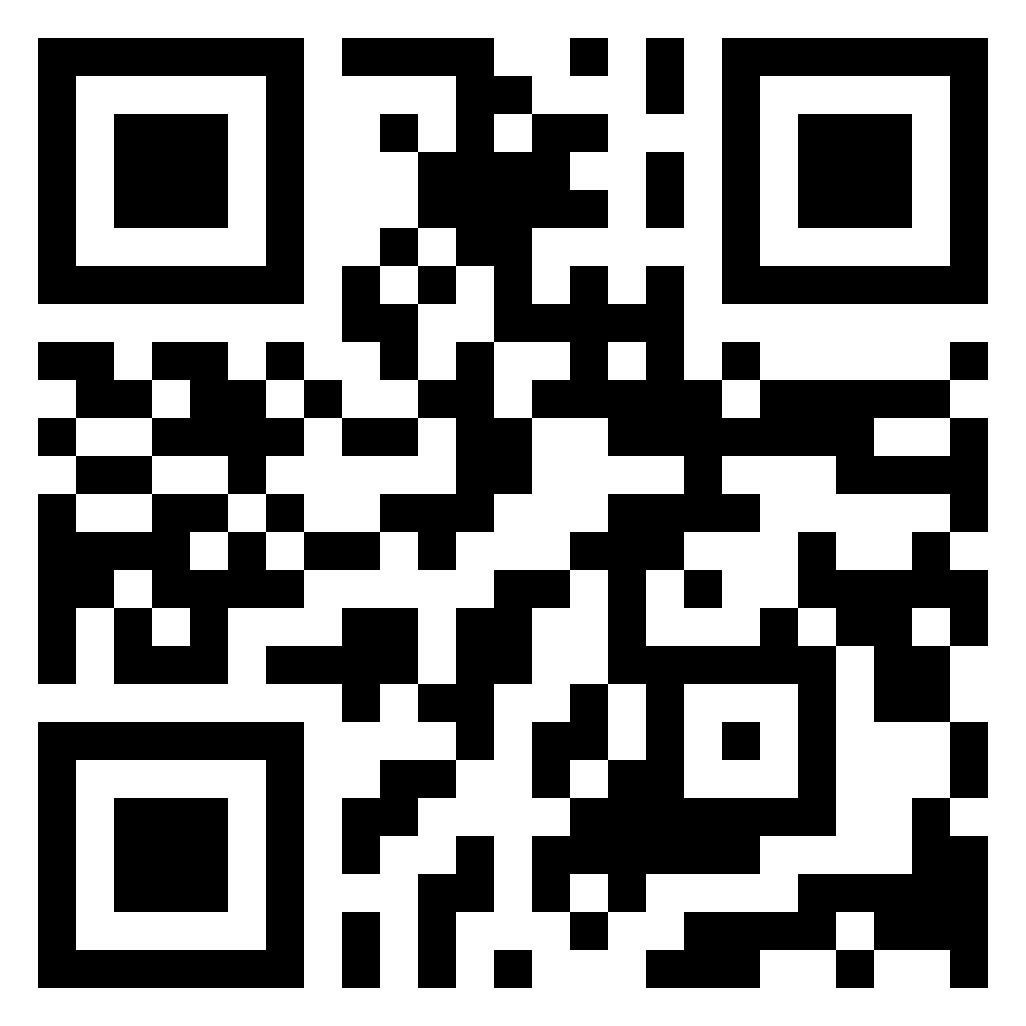 Registration Information: www.gisscenter.org
www.baby1stnetwork.org
This nursing continuing professional development activity was approved by the Ohio Nurses Association, an accredited approver by the American Nurses Credentialing Center’s Commission on Accreditation. (OBN-001-91)
SSCOTT@NICHQ.ORG
THANK YOU!!!
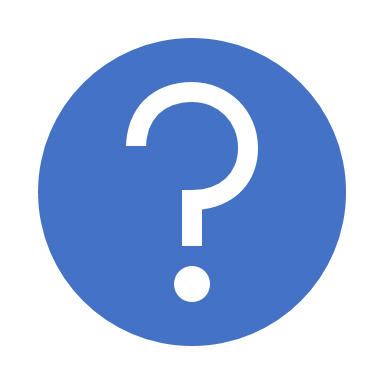 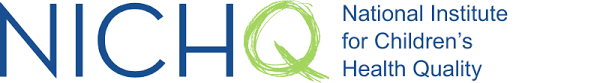